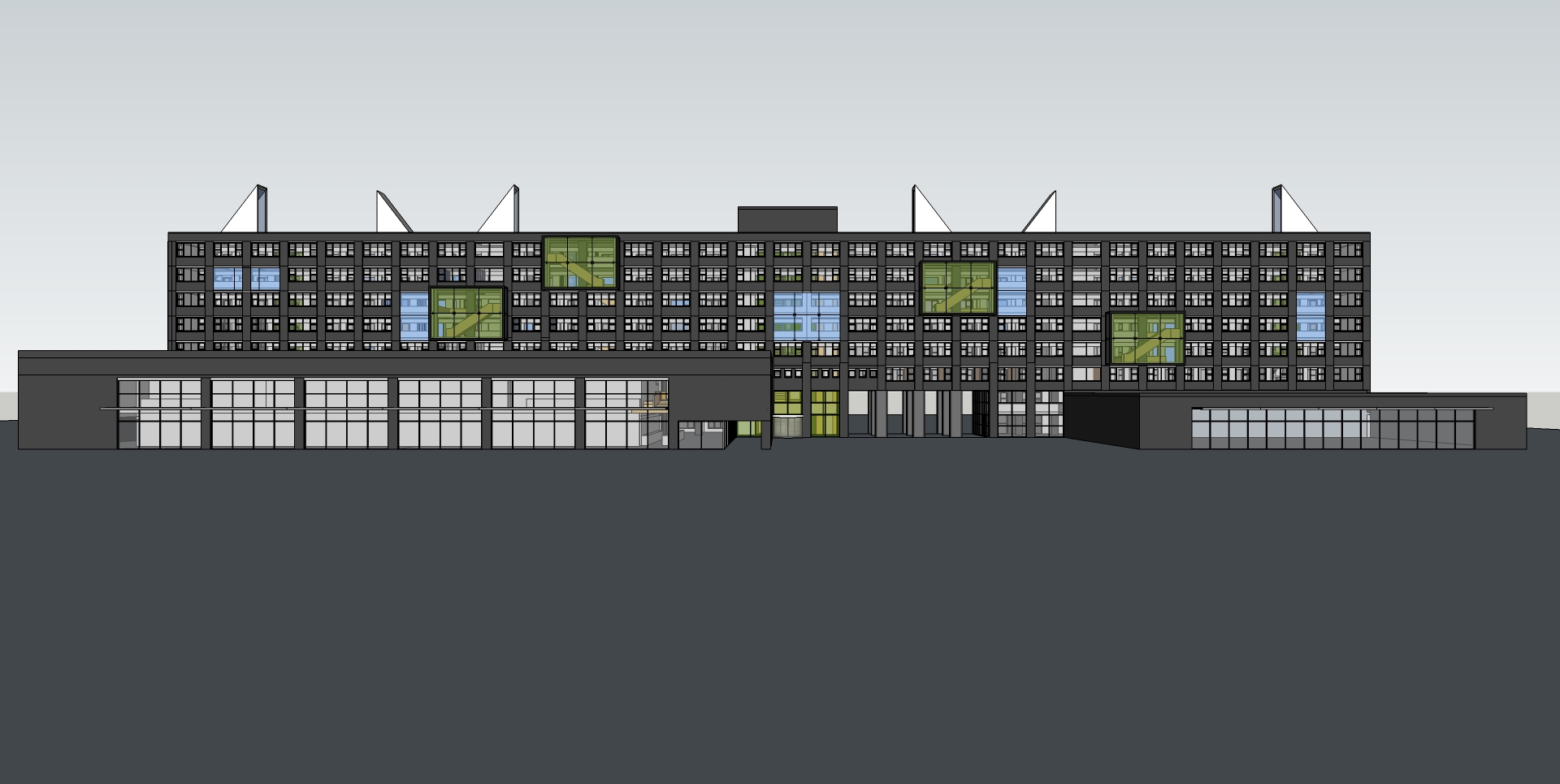 Ontwerp, L-gebouw19 juni 2014
(L-laagbouw)  L-hoogbouw
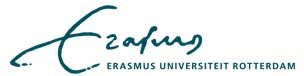 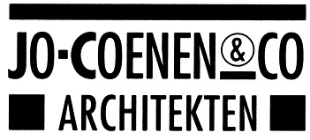 EUR, L-gebouw
belangrijkste ontwerpitems JC

verdeling verticaal/ horizontaal
beheersing klimaat/ vides
obstructie door constructie
open - gesloten werkplekken
verticaal/ horizontaal
Sanders Juridisch Informatiecentrum
NB ca. 335m2 (netto)
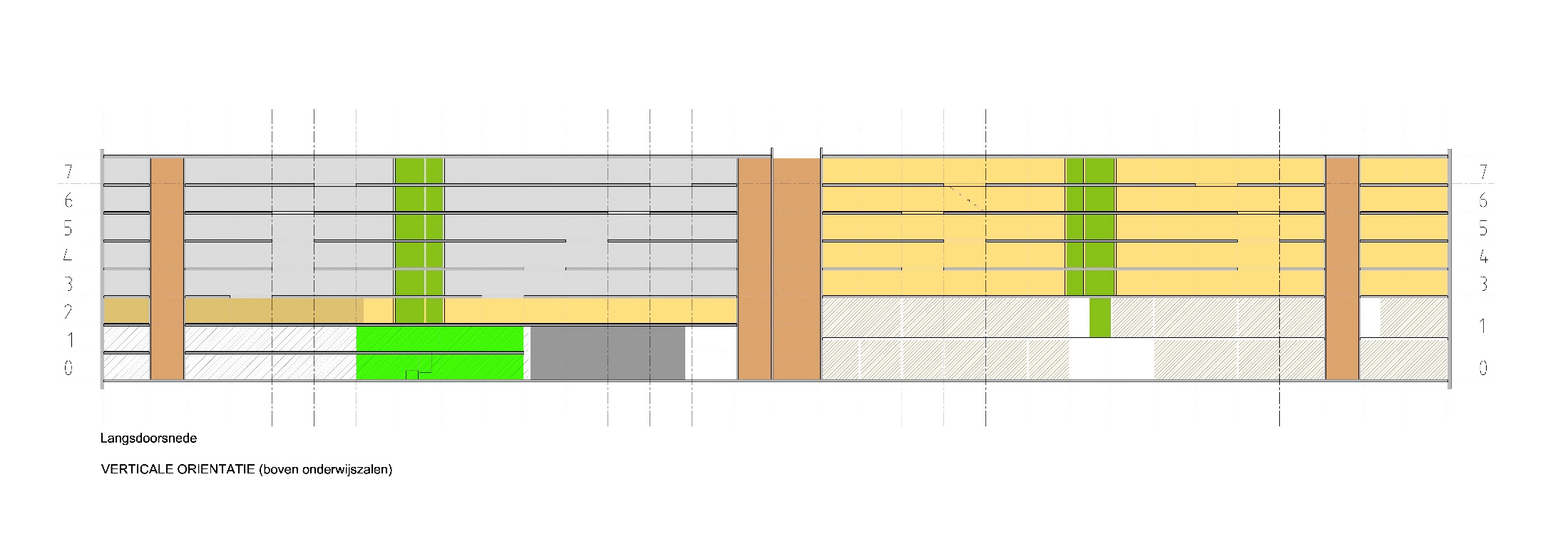 onderwijs - college zalen
poort
Sanders Juridisch Informatiecentrum 714m2
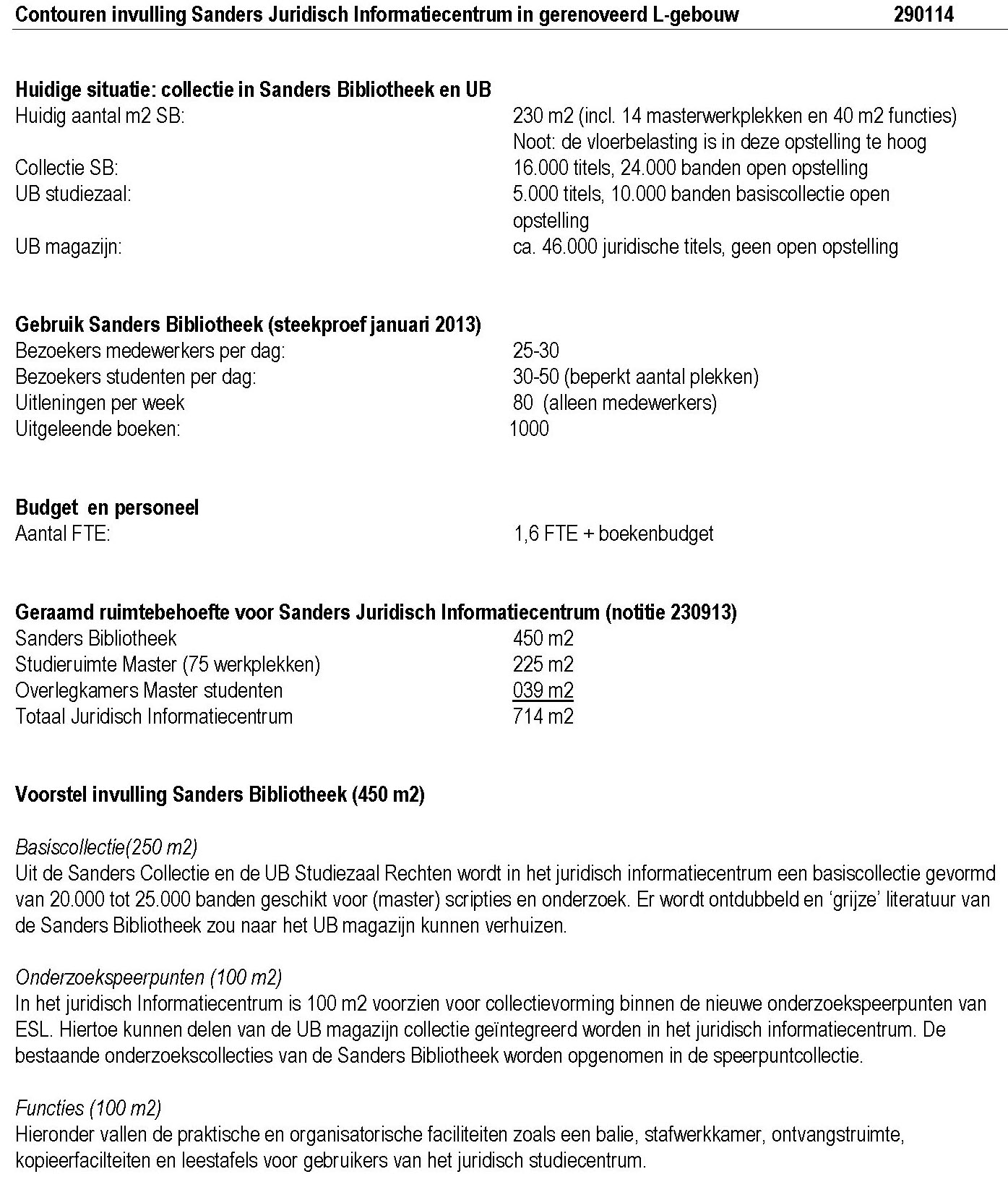 klimaat/ vides
referentie: OBA / ARUP ventilatiesysteem
installatie concept; benutting positieve punten bestaand en kansen nieuwe situatie
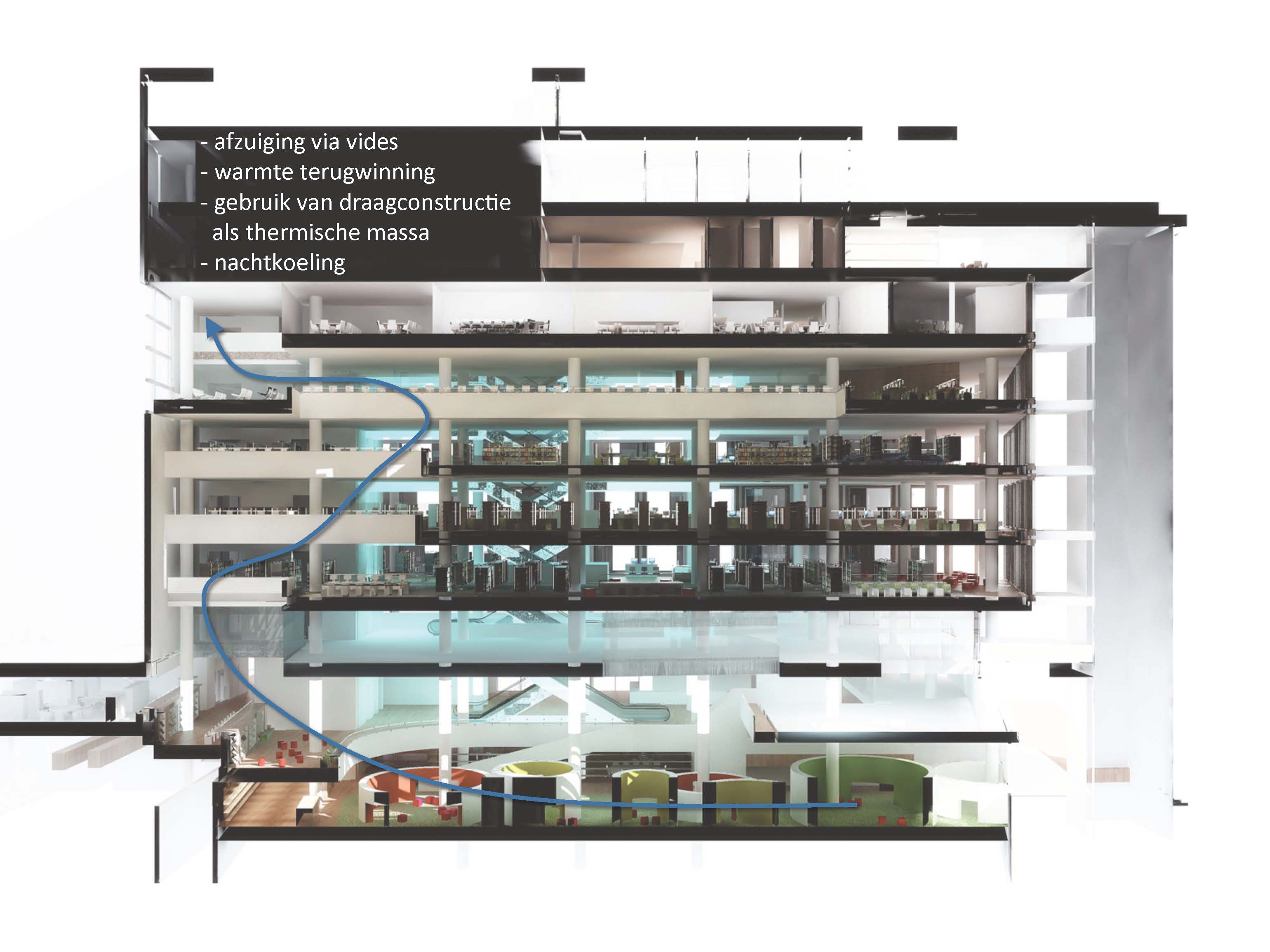 obstructie middenconstructie
indelingen
plattegrond dozen 
met expansies
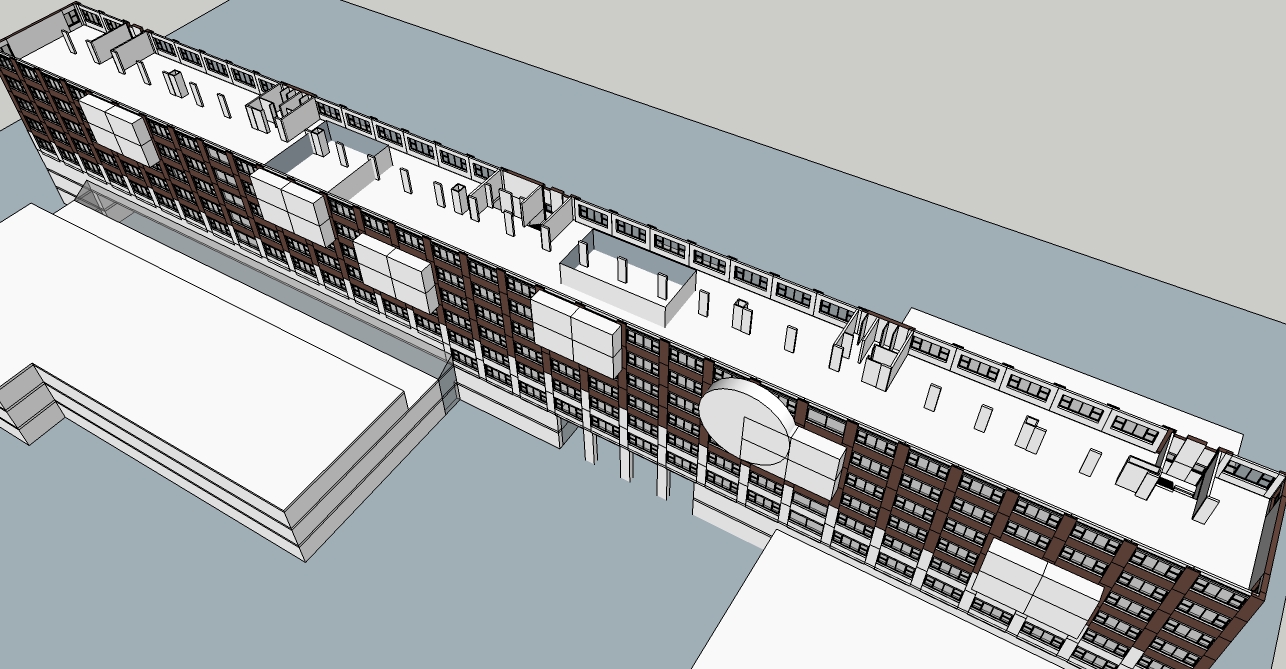 vanuit visie presentatie
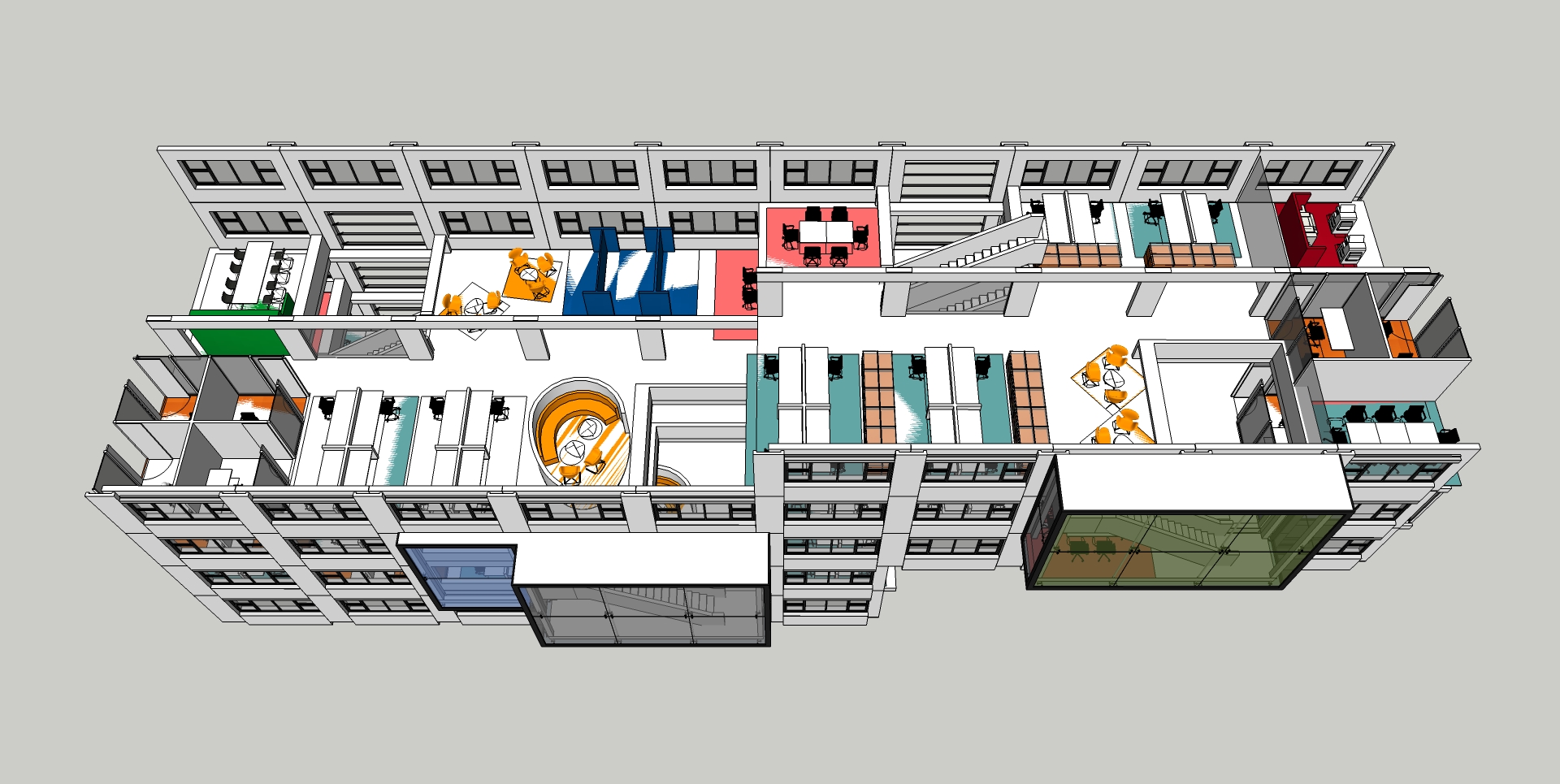 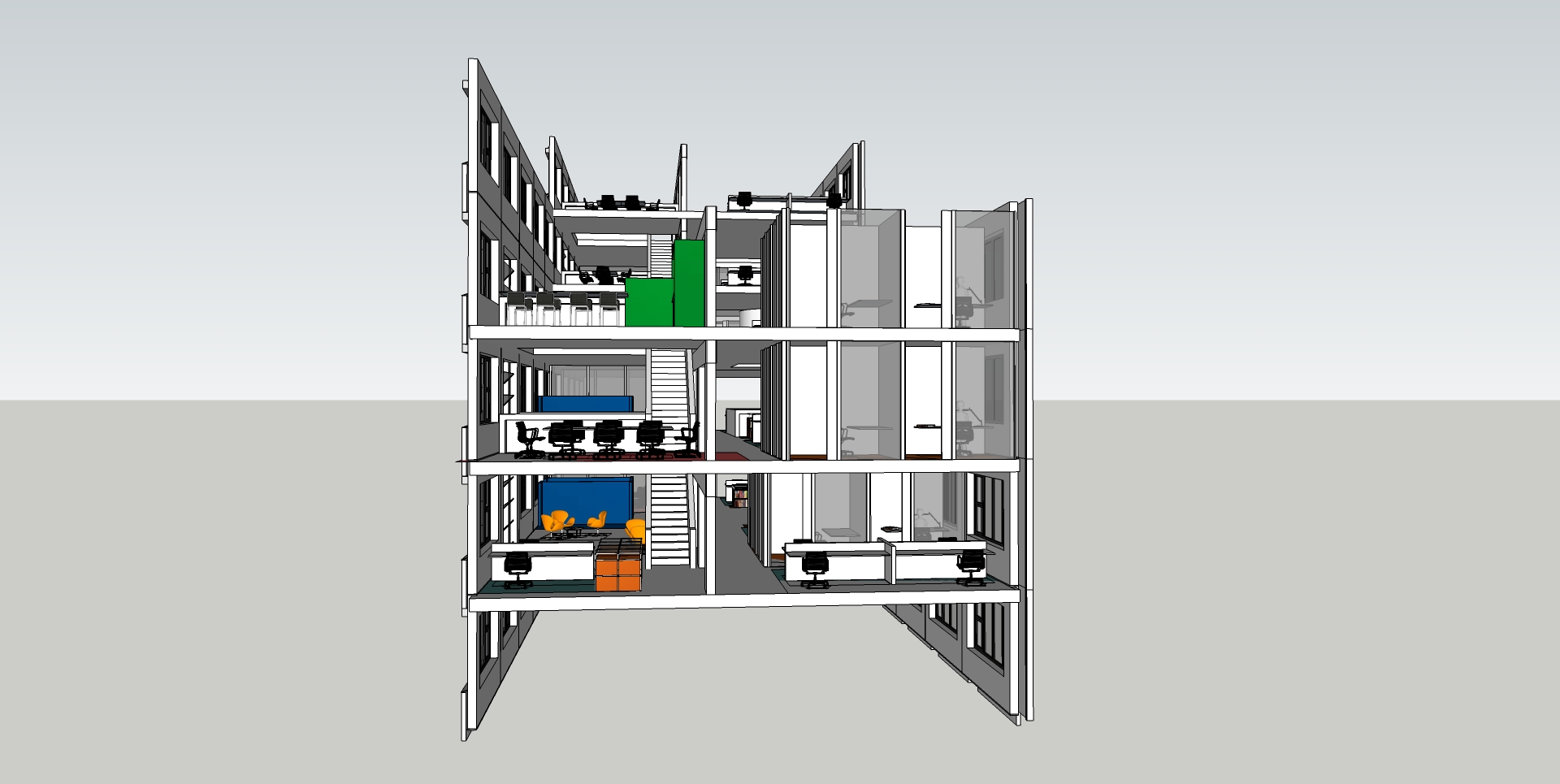 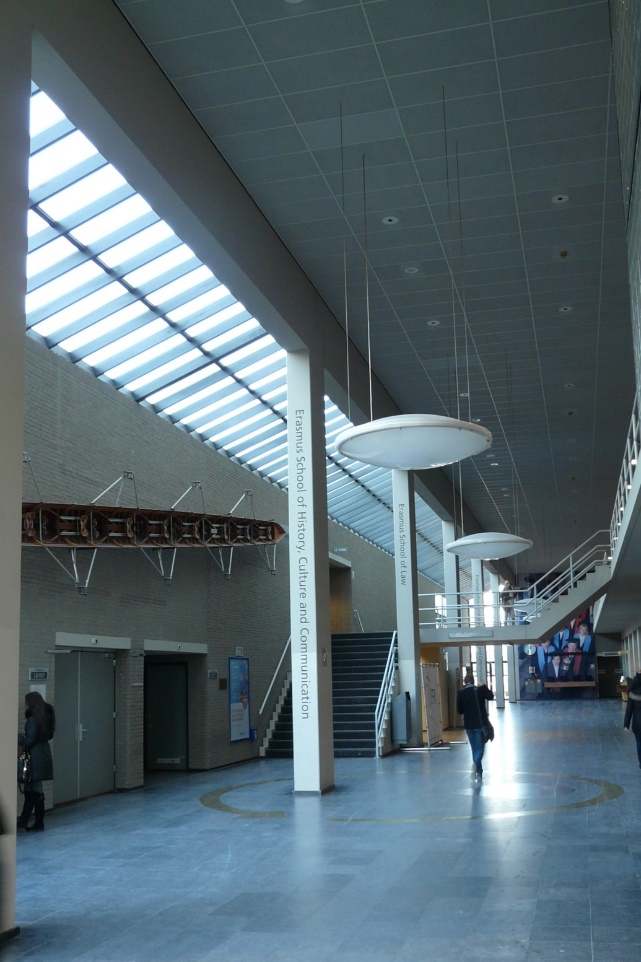 verbinding L-laagbouw en L-hoogbouw
impressie, BG grote hal
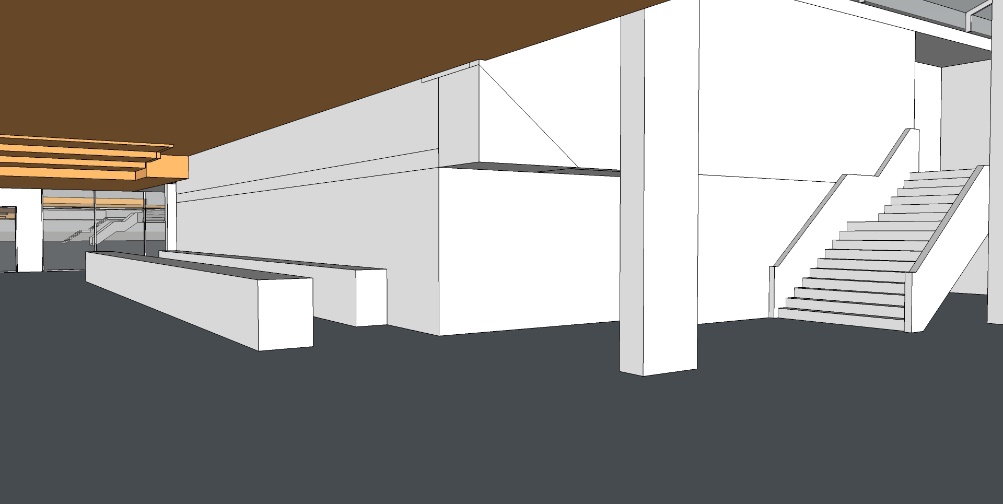 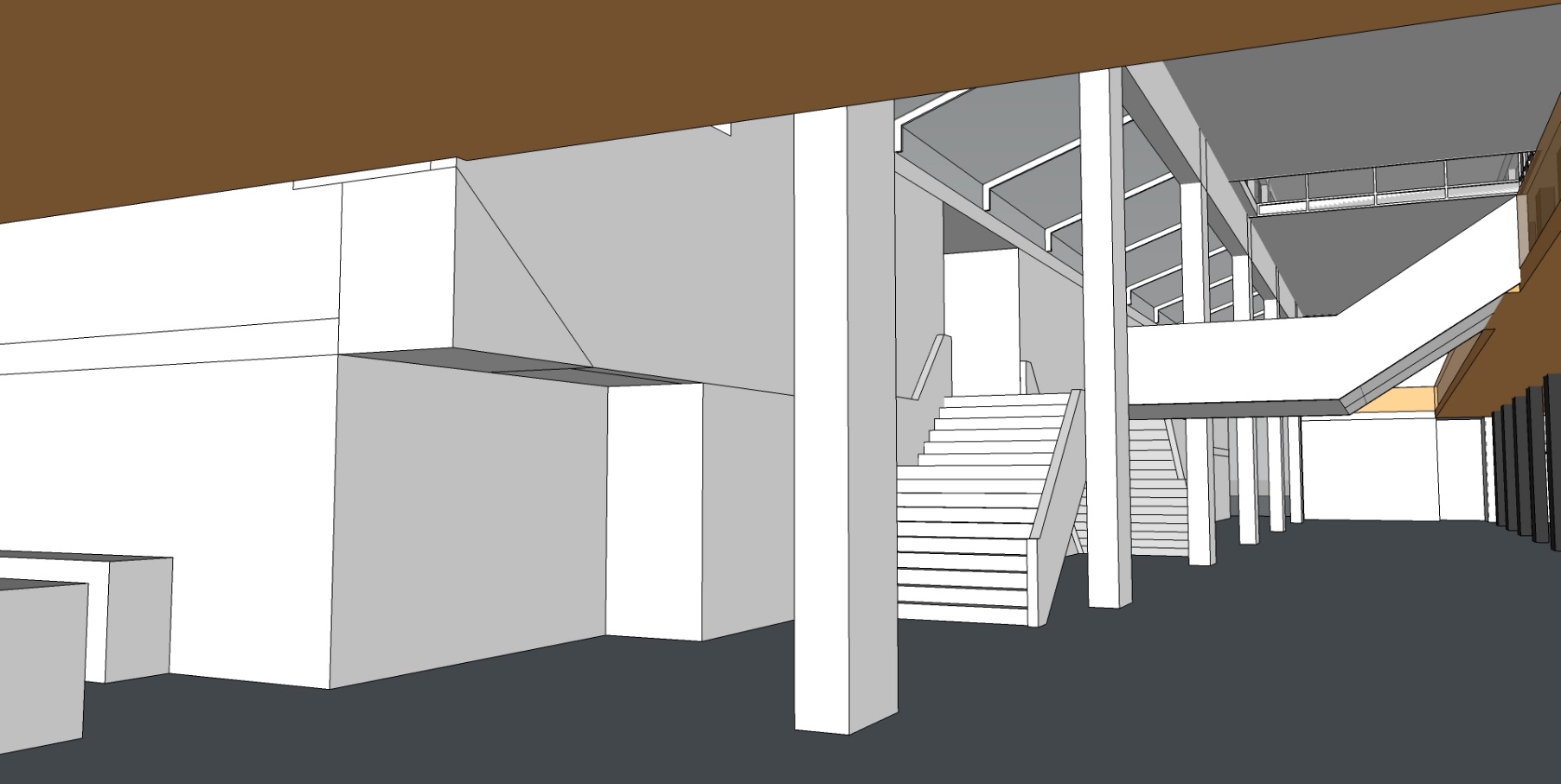 foto bestaand
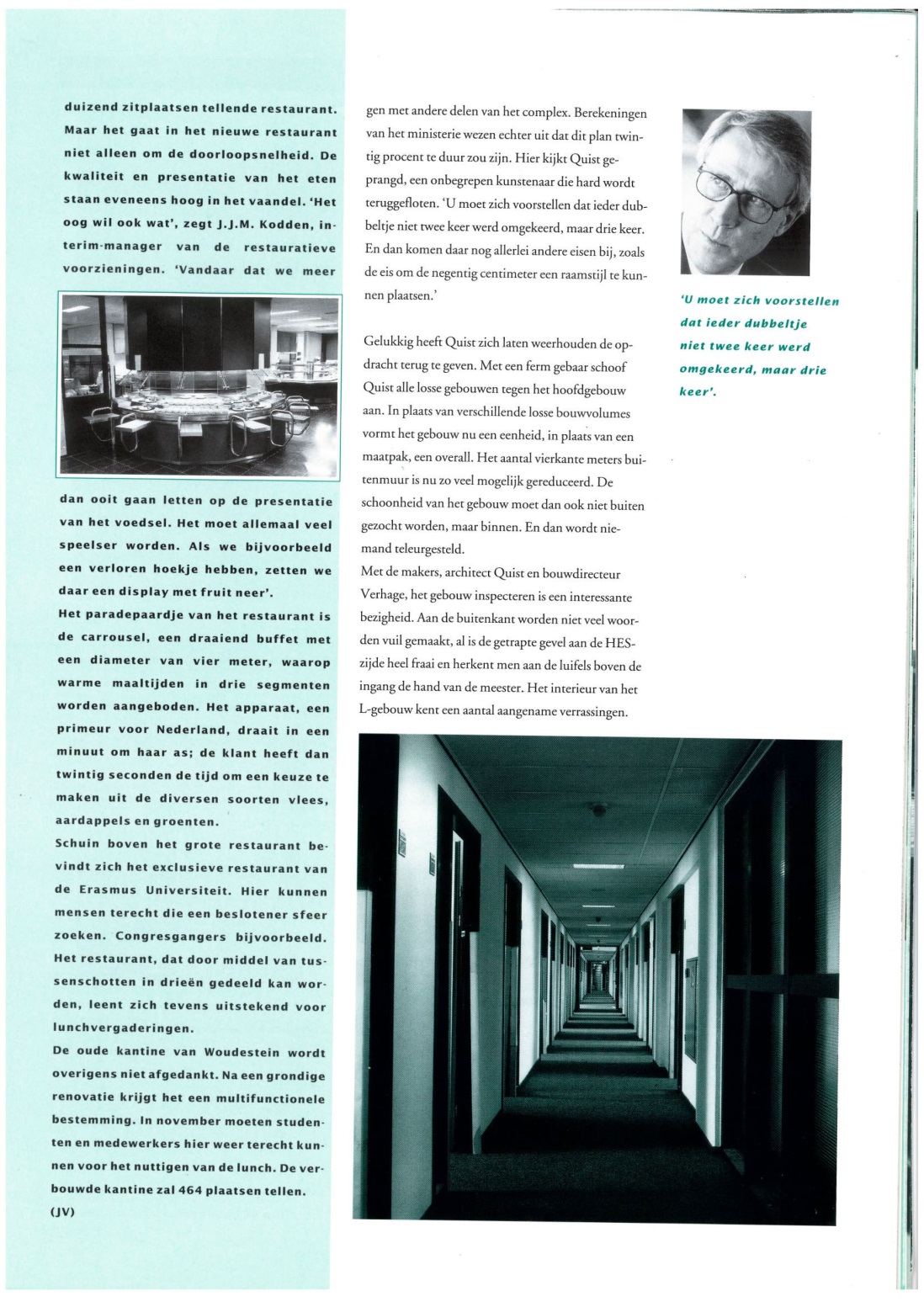 verbinding L-laagbouw en L-hoogbouw
impressie, L-hoogbouw
foto bestaande gang
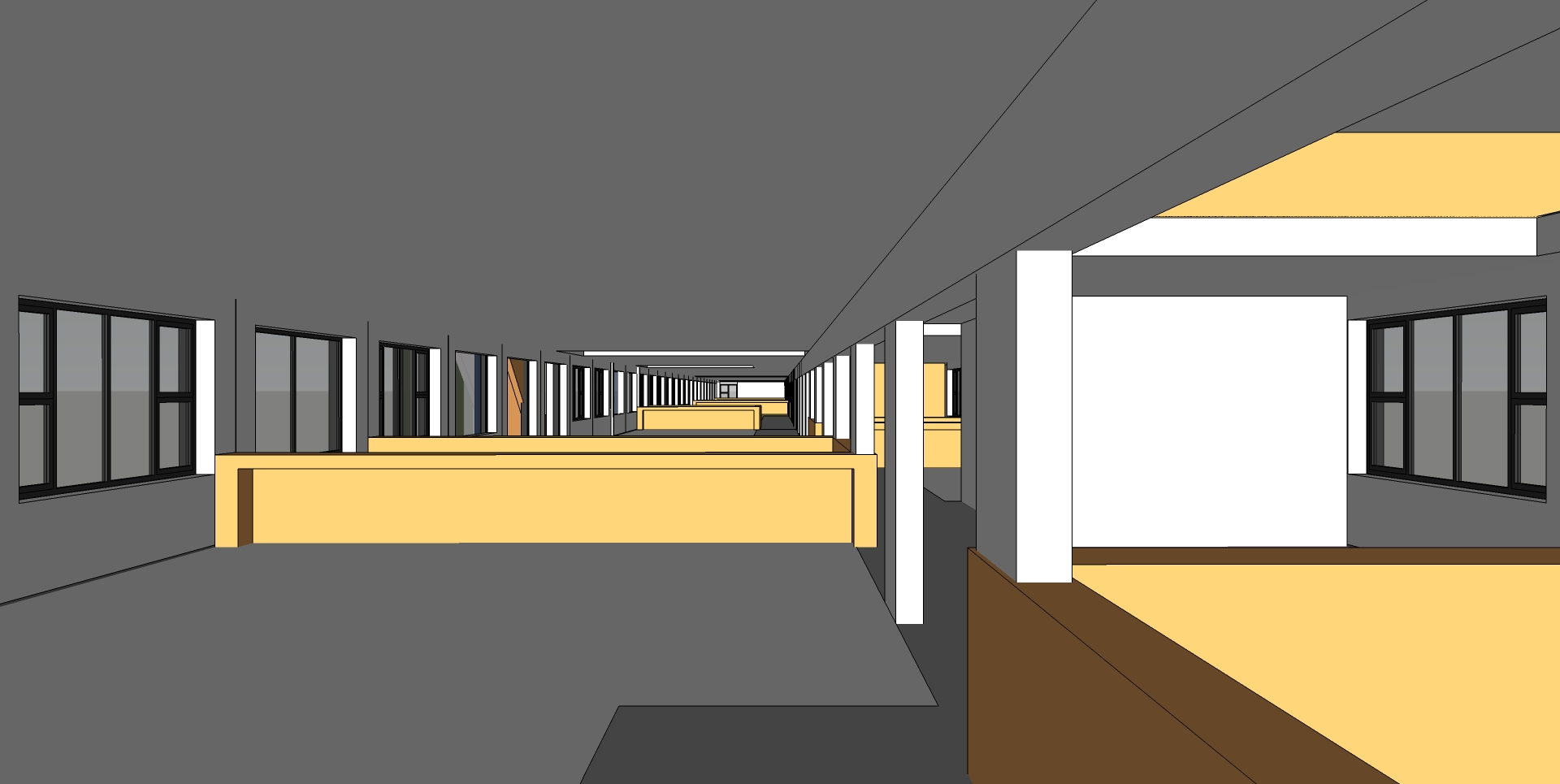 verbinding L-laagbouw en L-hoogbouw
langsdoorsnede, noordzijde
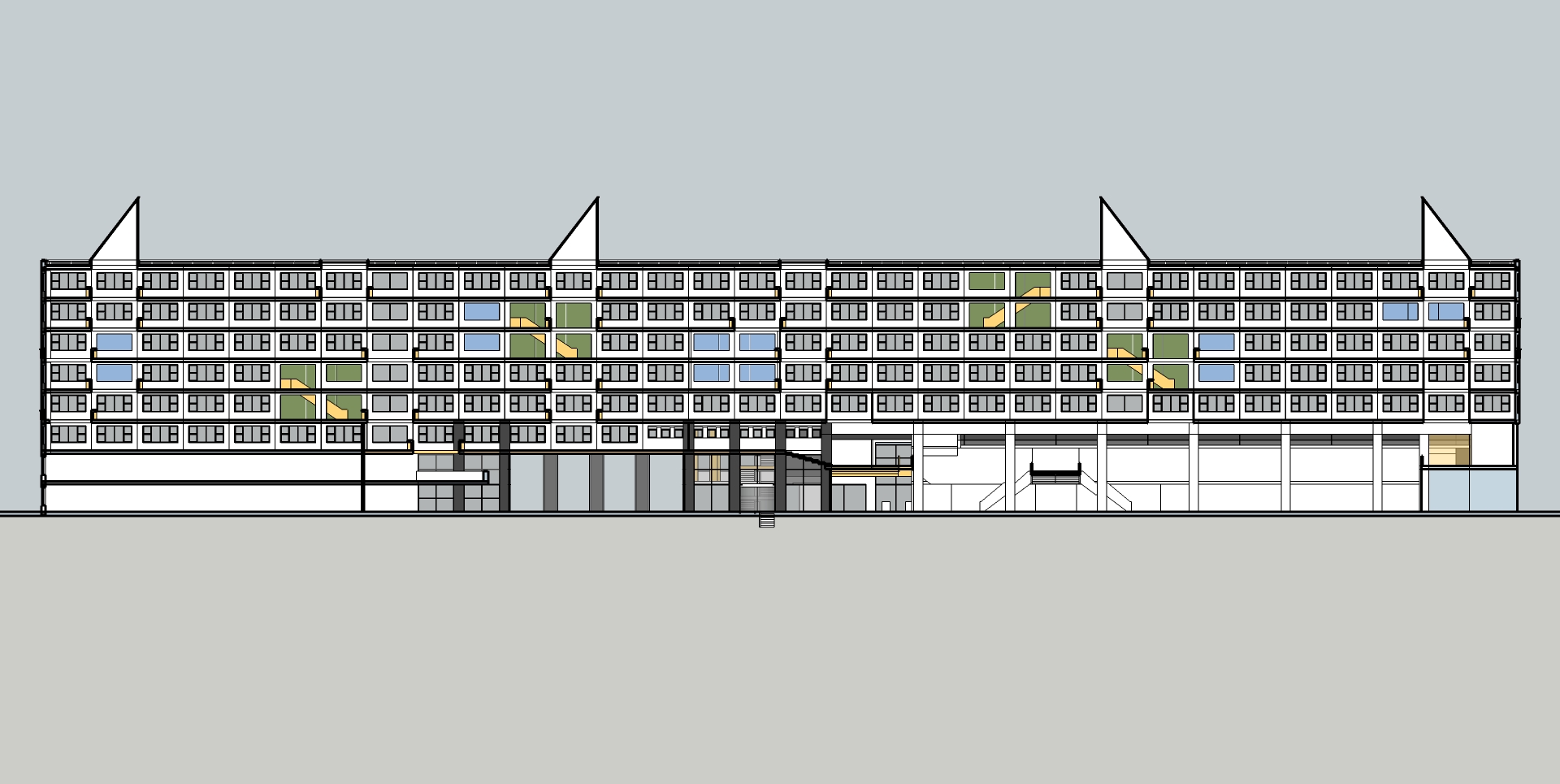